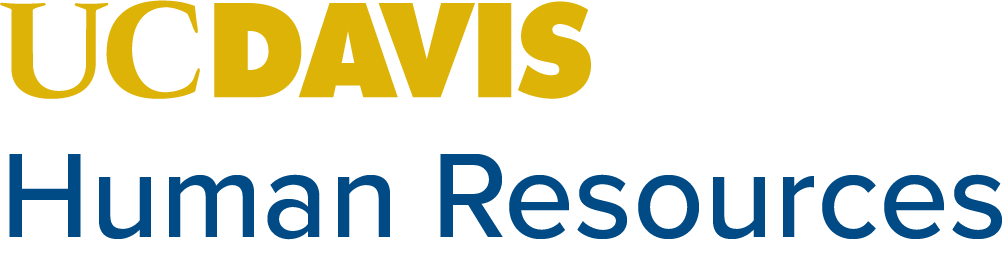 Charla Virtual de TrabajoIniciando tu Carrera en UC Davis/UC Davis HealthMay 28, 2020
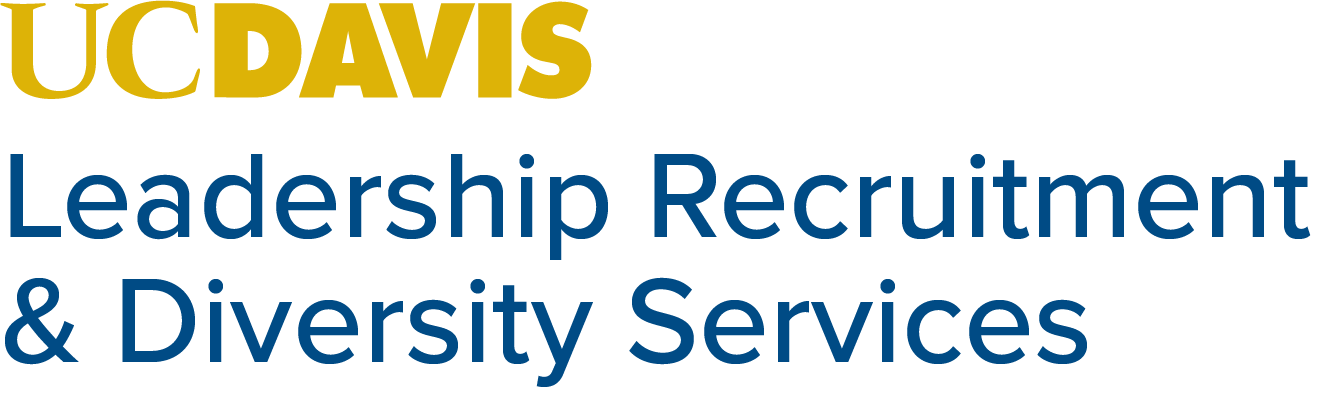 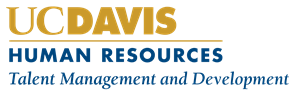 [Speaker Notes: Ellen]
Introduccion
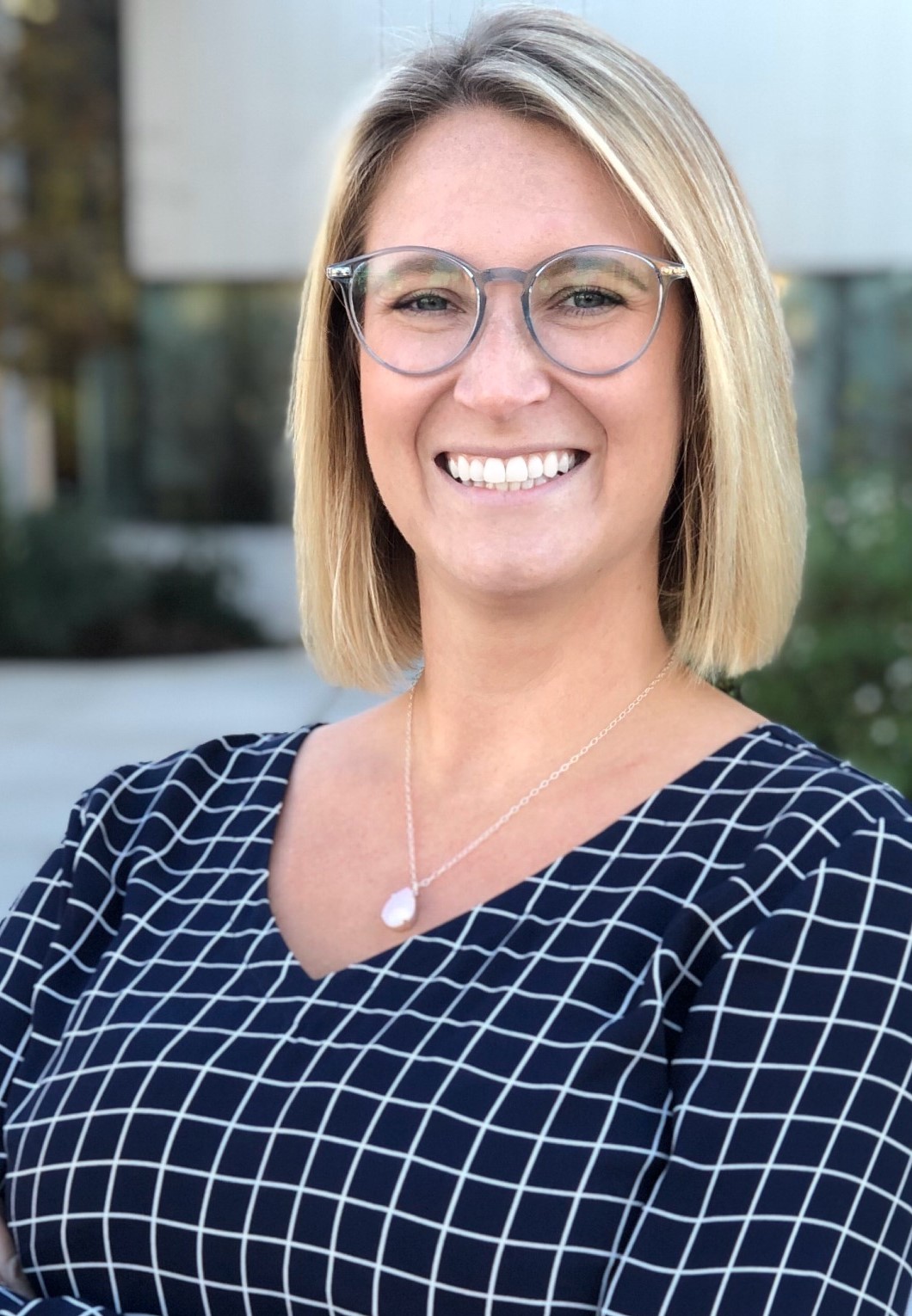 Ellen Jordan
Socio principal de Adquisicion de Talento,Reclutamiendo de Liderazgo y Servicios de Diversidad
Introduccion
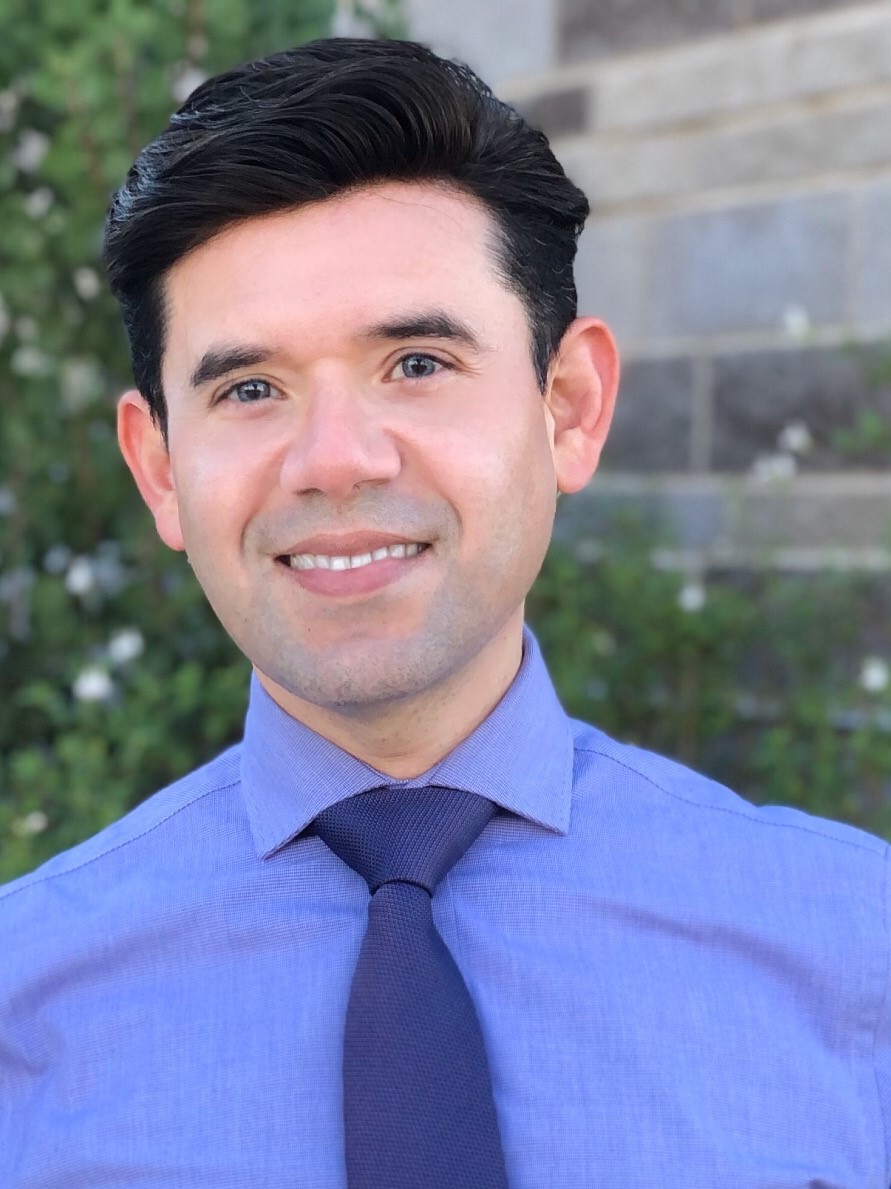 Mario Eguizabal, PHR
Socio principal de Adquisicion de Talento,Reclutamiendo de Liderazgo y Servicios de Diversidad
[Speaker Notes: Mario]
Introduccion
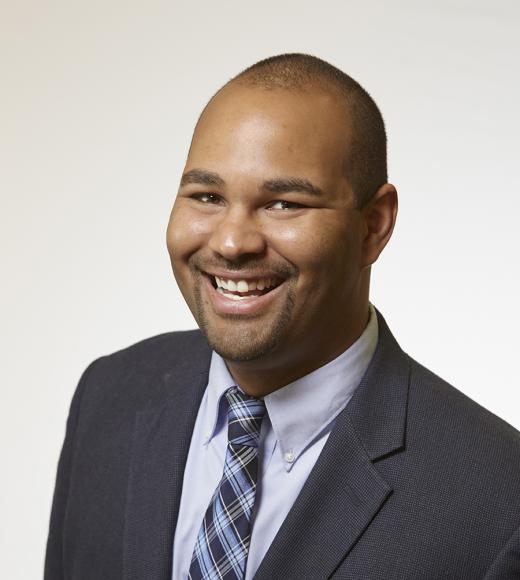 Lyndon Huling, Ed.D
Gerente, 
Reclutamiendo de Liderazgo y Servicios de Diversidad
[Speaker Notes: Lyndon]
Introduccion
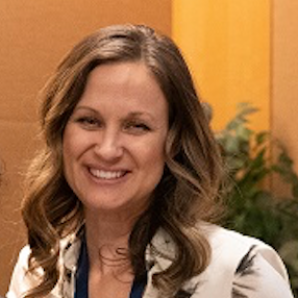 JoAnna Van Brocklin
Analista de Capacitacion, Formacion y Desarollo
[Speaker Notes: JoAnna]
Pregunta de Encuesta:
Que tipo de posiciones/trabajos te interesan en UC Davis/UC Davis Health?
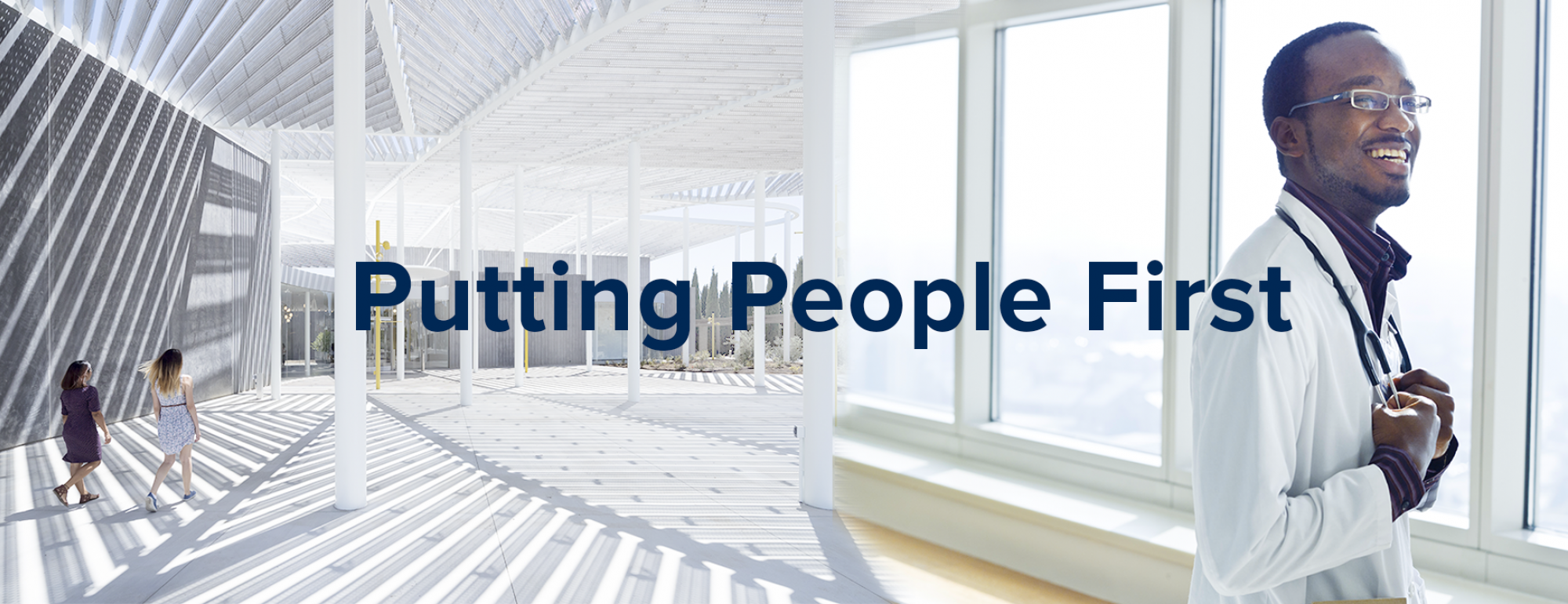 [Speaker Notes: Ellen]
Porque UC Davis?
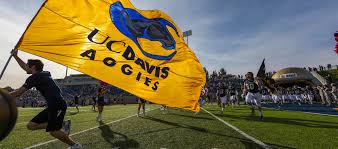 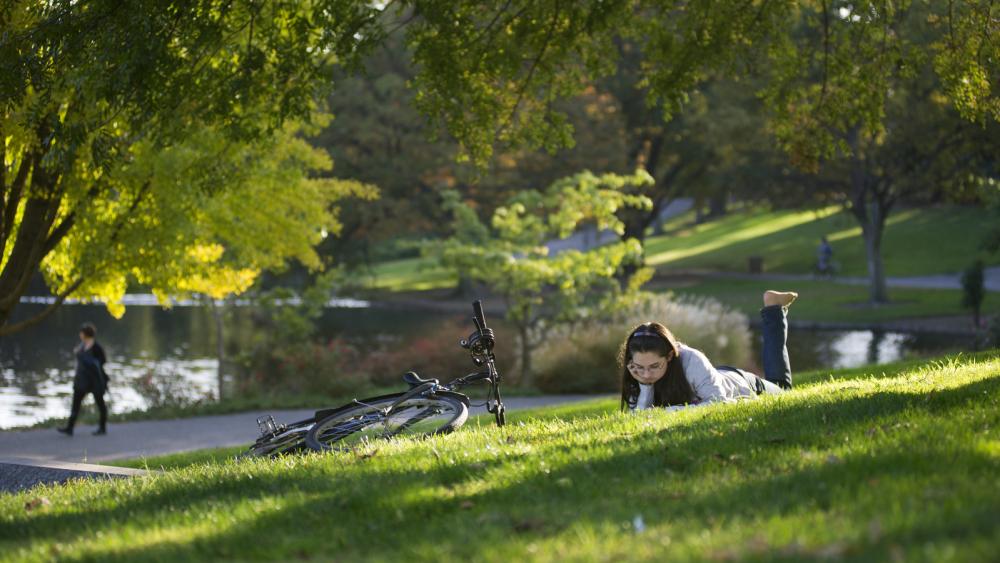 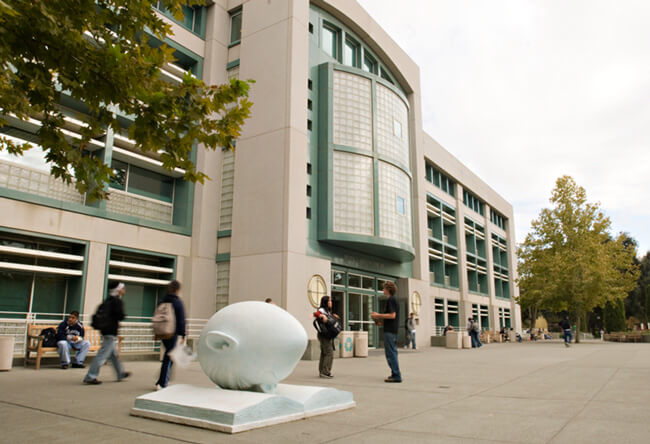 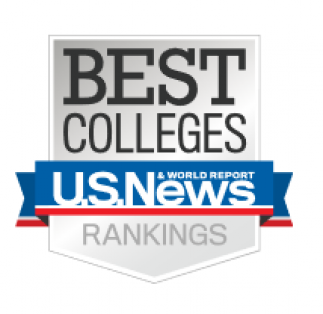 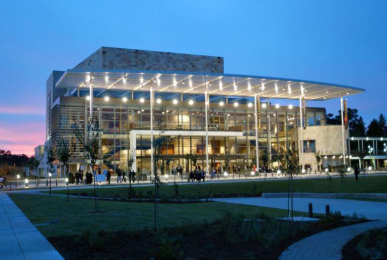 [Speaker Notes: Ellen

-we are a Top 10 Public Research Institution, most comprehensive UC in the system, Vet Med & Ag programs rank among the top in the world

But do you also know that we are
-Top 10 for social mobility
-2nd nationally among Affordable Elite Colleges
- Forbes best based on employee responses]
Porque UC Davis Health?
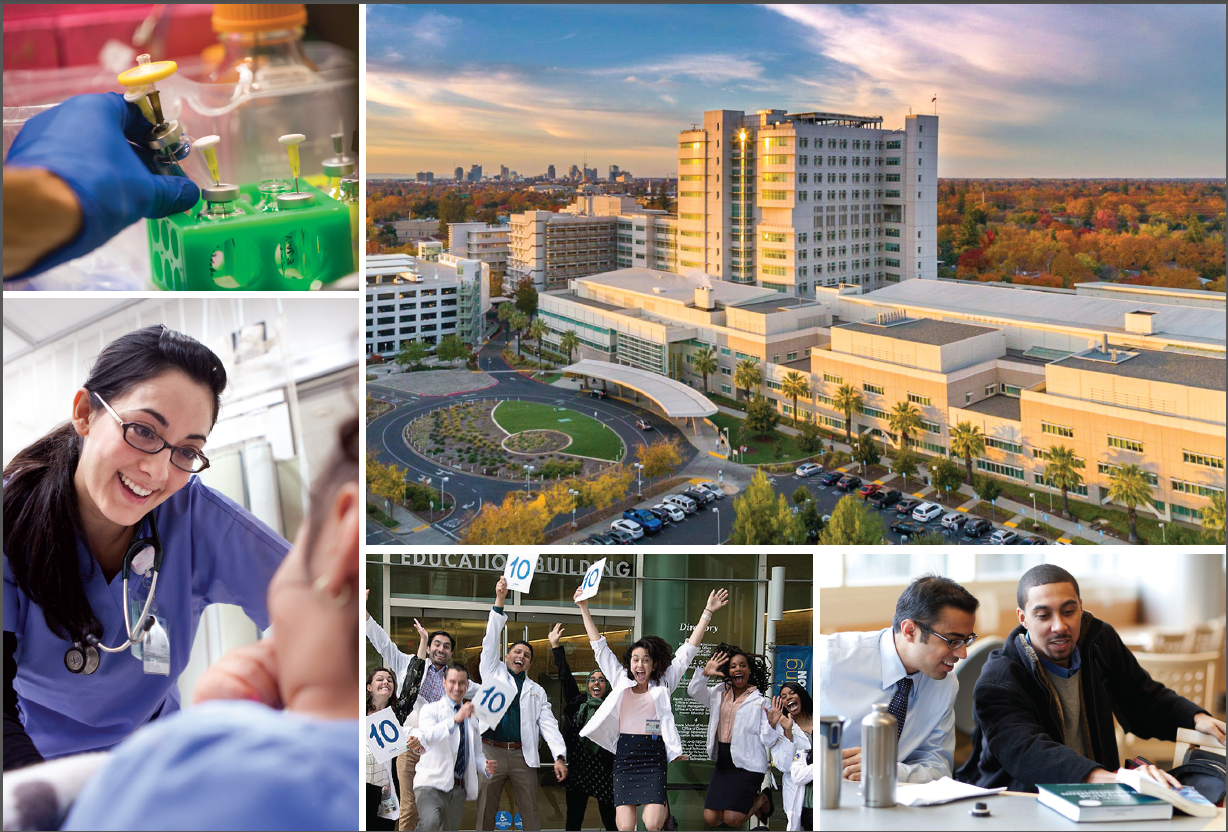 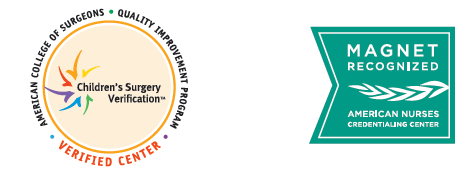 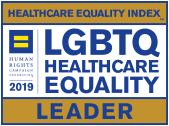 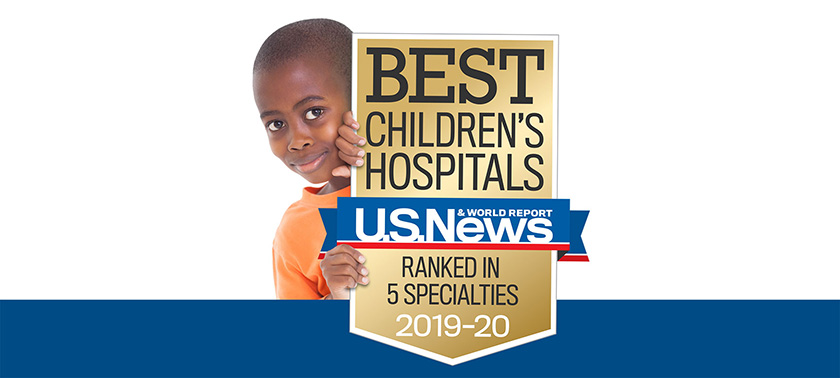 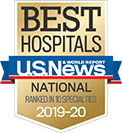 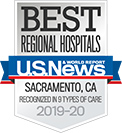 [Speaker Notes: Mario

Why UC Davis Health: 

Only Level 1 Adult and Pediatric Trauma Center in inland Northern California and the Central Valley
Nationally ranked in multiple specialties
Rated Sacramento’s top hospital
Home of nationally ranked children’s hospital
Top honors for nursing excellence (Magnet recognized)
Patient-centered primary care model
Honored for technology that improves care]
Tipos de Posiciones Profesionales en UC Davis
[Speaker Notes: Mario]
Puestos de Carrera- Nivel de Entrada
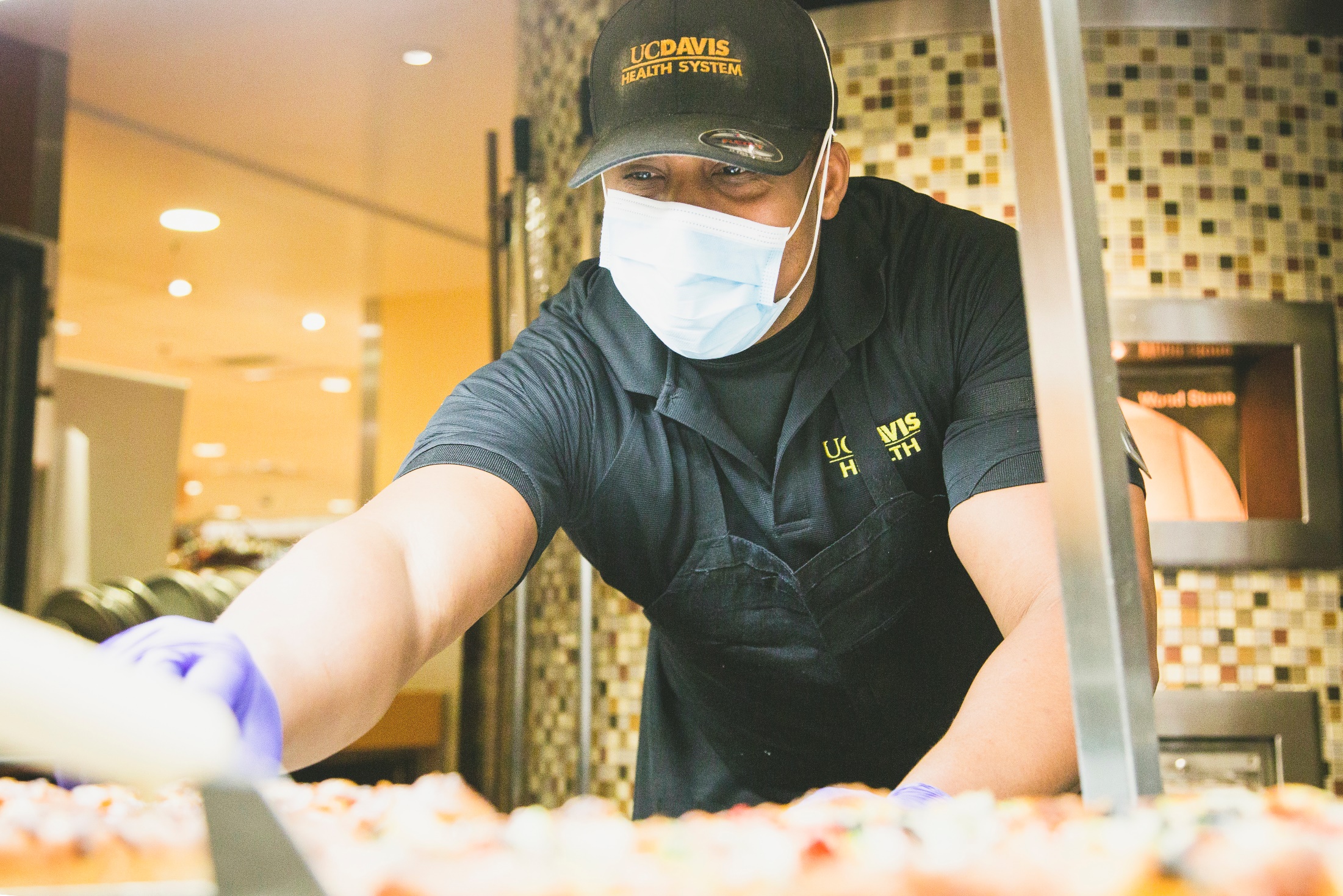 Servicio de Empleo Temporal(TES)
Porque TES?
Salarios Competitivos
Entrenamiento de abilidades en el trabajo
Beneficios Universitarios, incluyendo beneficios medicos
Oportunidades Profesionales dentro de UC Davis y UC Davis Health 
Oportunidades de establecer contactos en redes

Oportunidades:
Oportunidades Administrativas y Clericas
Posiciones Analiticas
Posiciones Tecnicas( ayudante de laboratorio, tecnicos en animales)
Posiciones de Computador y Programacion
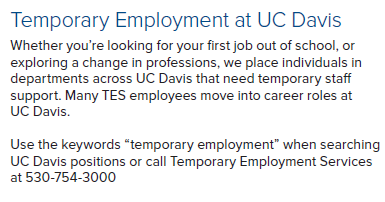 [Speaker Notes: Mario
*Classification of where you are placed is based off of your education and experience
Talk about a handful of colleagues within HR and that started in the temp pool and are now in leadership/management roles.]
Puerta de Entrada para el Candidato
hr.ucdavis.edu
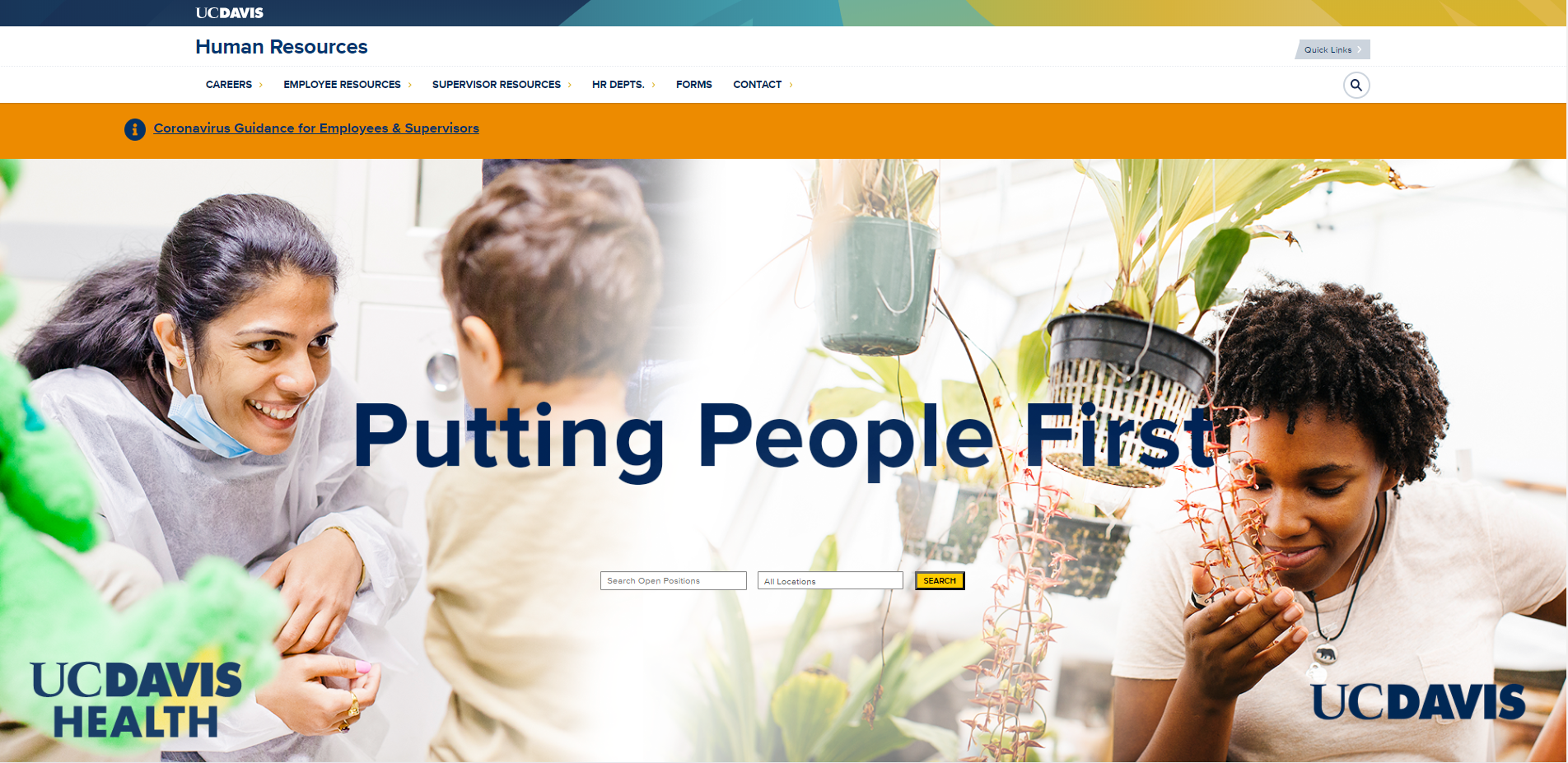 [Speaker Notes: Mario]
Puerta de Entrada para el Candidato
https://hr.ucdavis.edu/careers
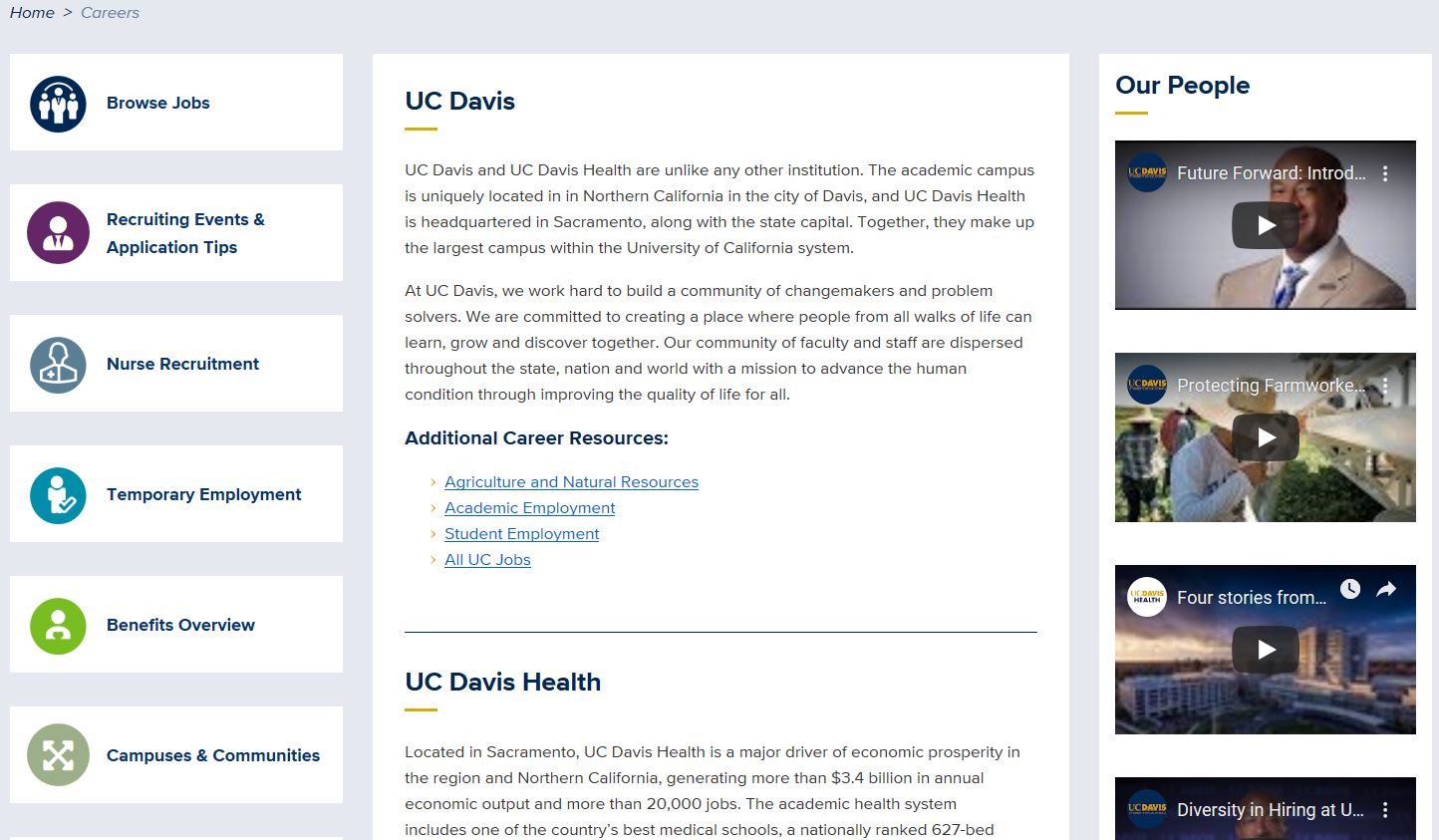 [Speaker Notes: Mario]
Buscar/ Navegacion de Empleoshttps://hr.ucdavis.edu/careers
[Speaker Notes: Mario
Give attended time to explore using keywords]
Solicitud de Empleo
[Speaker Notes: Mario]
Solicitud de Empleo
https://hr.ucdavis.edu/jobtalk

Searching for Job
How to Apply
[Speaker Notes: Mario

These are expandable fields. Step by step on how to search for position and how to apply.]
Estatuto/estado de Trabajo
Cuando inicies la sesion en TAM, podras ver tu estado como solicitante. Normalmente el estado se actualiza despues de la fecha de cierre.
[Speaker Notes: Mario]
La Aplicacion en linea
Su solicitud en línea (separada del currículum) debe contener toda su experiencia que se alinee con las calificaciones mínimas y preferidas.
[Speaker Notes: Mario]
Cartas de Presentacion
Destaca y resalta tu interes en el Departamento
Porque tu? 
Porque ellos?
Porque esta posicion?
Provee Contexto
Brechas en el empleo
Experiencias revelantes o equivalentes
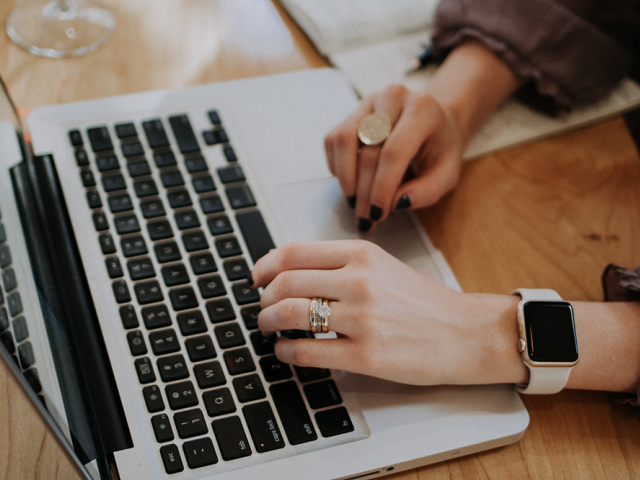 [Speaker Notes: Ellen

Share story about  new grad having trouble writing cover letter
Do your research about the department:  Mission, vision, points of distinction, etc.
How does the vision and mission of the department align with yours
What innovating ideas will you bring to this new position
Professional Growth]
Curriculum: Que buscan los reclutaodres de UC Davis?
Tu curriculum es la herramienta mas grande que tienes para comercializate!
Necesita estar actualizado
Como cumples o excedes las calificaciones requeridas (minimas) y/o preferidas?
Anos de experiencia
Habilidades y Logros
Titulos, Certificaiones y Licencias, etc.
**No assumas que sabemos**
[Speaker Notes: Ellen

Resume – expand on experience and accomplishments.  Application has a limitation on characters per field. 
Resume – Can be more than two pages.  

Years of relevant experience
Degree/certificate of completion (Bachelors, Master, Certified Medical Assistant, etc. 
Licenses/certifications  (ACLS, BLS, CPR, etc.)]
Reaunudar/escribir tu Curriculum
[Speaker Notes: Ellen]
Reanudar/Escribir su Curriculum
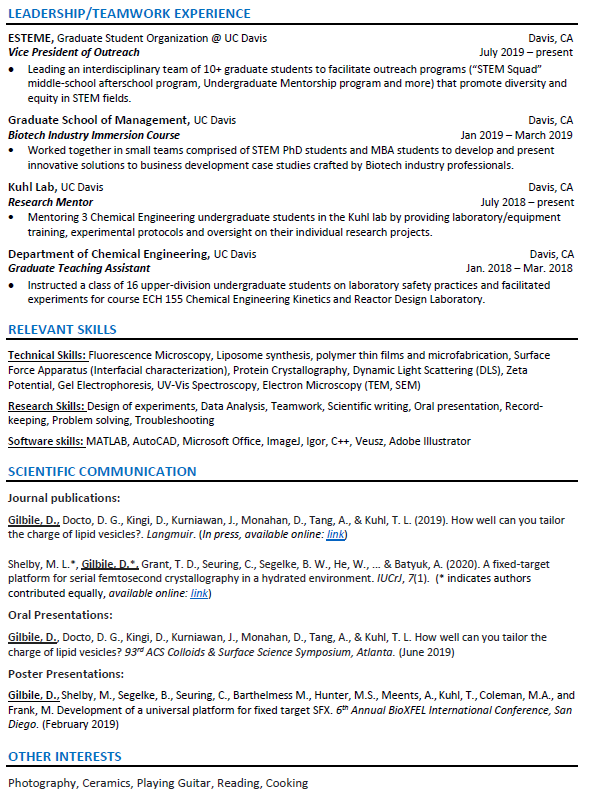 [Speaker Notes: Ellen]
Reanudar/Escribir su Curriculum
Nombre y Apellido
	Direccion de casa
	Informacion del contacto( numero de celular y correo electronico)

Resumen Profesional

Habilidades

Licencias/Certificaciones (si es requerido por el trabajo)

Historial de Tabajo( Incluya fechas)

Trabajo Voluntario (si las hay)

Publicaciones (si las hay)
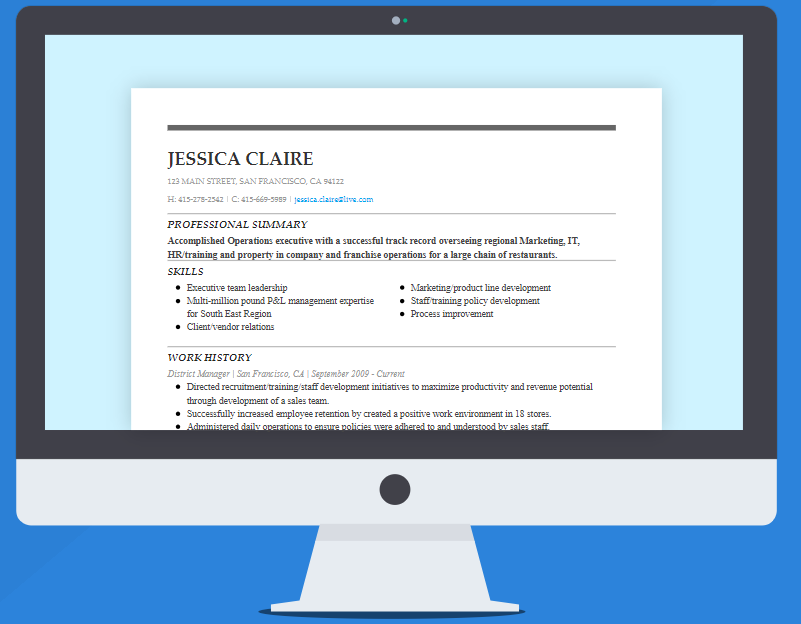 [Speaker Notes: Ellen

Tailor your resume to the position you are applying to

Professional Summary – Give the hiring manager or person viewing your resume glimpse into your expertise

Skills – Languages, decision making, conflict resolution, creativity, etc

Work History –Bullet points – High light main task of your  current position.  

Volunteer work – transferable skills  (volunteer at a summer camp and now applying to a new grad peds nurse position) 

Other – anything else you would like to include – hobbies, activities, etc.]
Descripciones de Trabajo y Seleccion
La selección se basa en la descripción del trabajo
La rejilla de detección utilizada por los reclutadores
Solo aquellos que cumplan o excedan las calificaciones requeridas seran enviados al gerente de contratación
Alto numero de solicitantes haste destacar!
Calificaciones preferidas
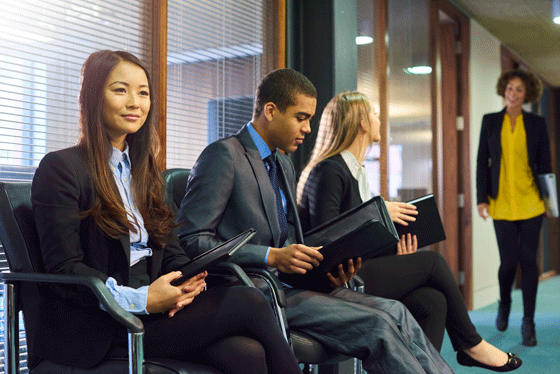 [Speaker Notes: Ellen

We literally screen by checking off an excel sheet if applicants meet or do not meet the required and preferred qualifications.

i.e. you might be a Medical Director, but if you don’t confirm that you are a licensed physician in the state of California with your CPR certification (listed as MQ) then I simply cannot assume. Make sure you include the details!]
Consejos deLinkedIn y herramientas como candidato
Foto de perfil
Professional, accessible, feliz pero no falso
Titular/ encabezamiento
Con capacidad de busqueda!
Piensa en tu marca
Abierto a nuevas oportunidades? 
Hagale saber a los reclutadores!
Acerca de..
Agregue especialidades para insertar palabras claves
Palabras Claves
Experiencia
LinkedIn v. Curriculum 
Recomendaciones, abilidades  y apoyos
Consigue el respaldo; pide y devuelve el favor
[Speaker Notes: Ellen

Profile photo – look happy, approachable, professional…but not fake! Nice headshot
Headline – use this to your advantage – put in those keywords, key points you want associated with your brand! You’re usually searched through headlines and keywords over company name
Open to new opps – first people I will look at when I run a search
About – tell your story in a few lines using keywords and quantify your accomplishments; i.e. hired 2000 professionals into executive level roles, managed staff of up to 60  this is an area recruiters will see and read first, stand out! Add in “specialties” where you can put in keywords – we like white space
Keywords – use the keywords that you want recruiters/HMs to find you with; great place is in the about section and in your work history
**if there’s someone that has a job you love, look at their profile for ideas
**if you see keywords or repetitive phrases in the job description, use them on your profile
Experience – work history, job title, bullet points  quantify the keywords you’ve used above, validate your experience
**Your bullet points should be similar on both your resume and LinkedIn page. If I look at your resume and LI profile, I should know I’m looking at the same person
**They don’t have to be identical though as you should always be tailoring your resume, cover letter and application to each position that you apply to
Skills & Endorsements – get endorsed! Ask (appropriate current/past colleagues) and offer to return; especially helpful to get endorsed for skills that speak to industry knowledge
Recommendations – same as endorsements, but this is like a mini reference check]
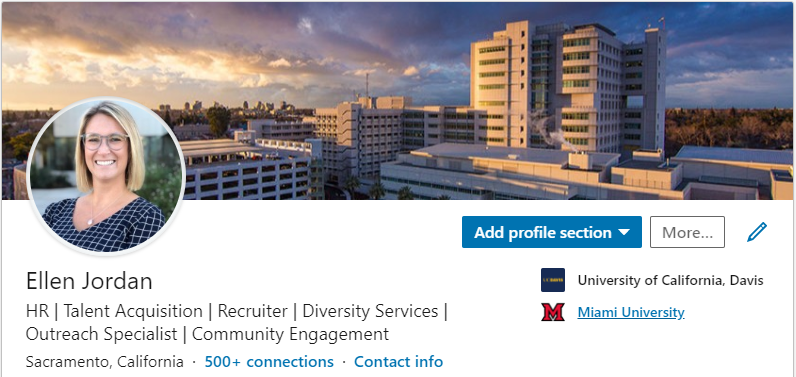 Quick snapshot of experience
Using “Specialties” to insert keywords associated with you/the job you’re looking for
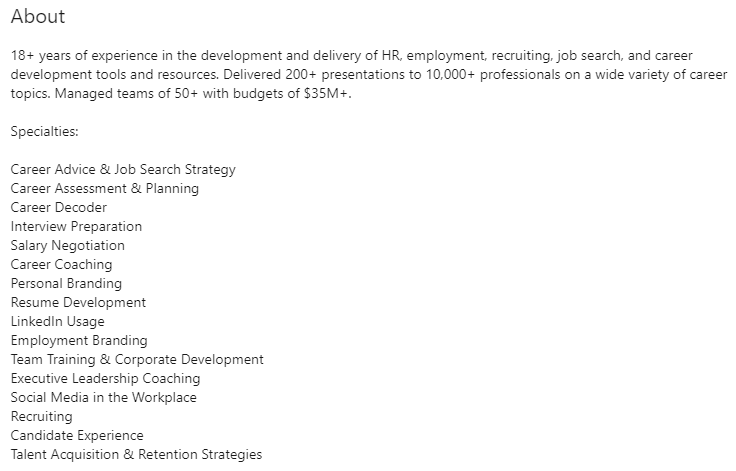 Friendly face & keywords/branding regarding my experience, NOT my job title and employer
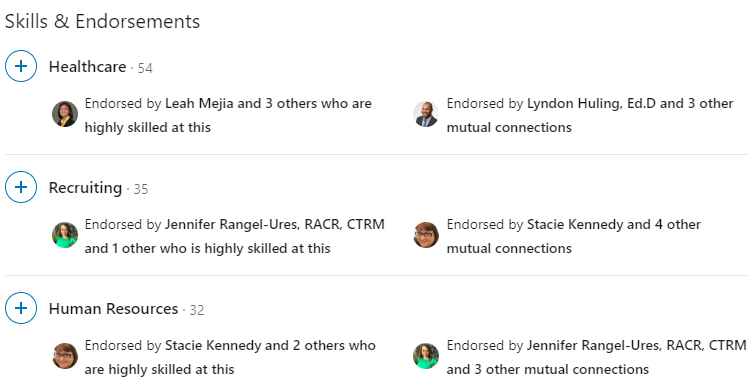 Demonstrates that others endorse you for the skills you say you have
[Speaker Notes: Ellen

I need to do a run through on timing, I may not include this slide.

Use the about section to create white space; I don’t want to read three paragraphs to find if you have X, Y, Z skills]
Diversidad, Equidad e Inclusión
[Speaker Notes: Lyndon

ERG Awards
Recognized as]
Diversidad, Equidad e Inclusión
[Speaker Notes: Lyndon]
Diversidad, Equidad e Inclusión
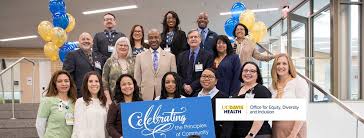 [Speaker Notes: Lyndon]
Apoyo para tu crecimiento personal y profesional
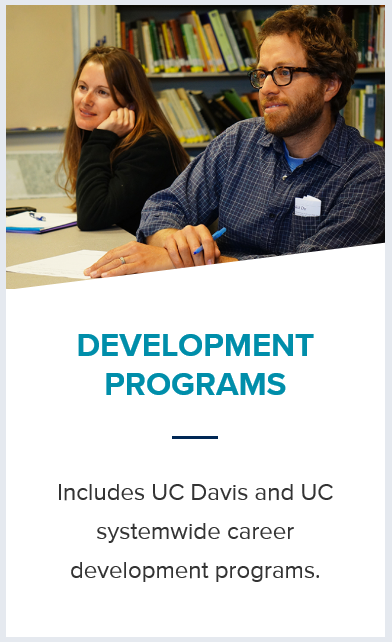 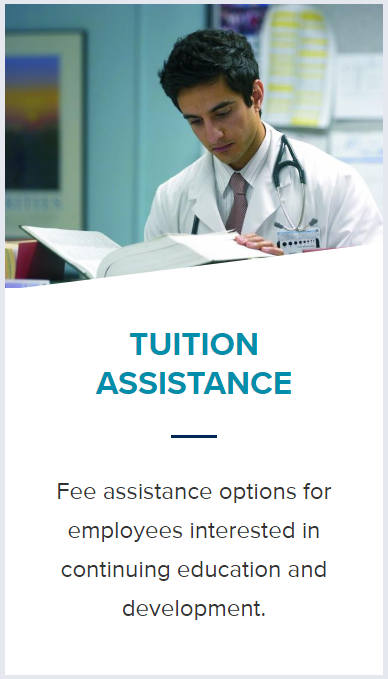 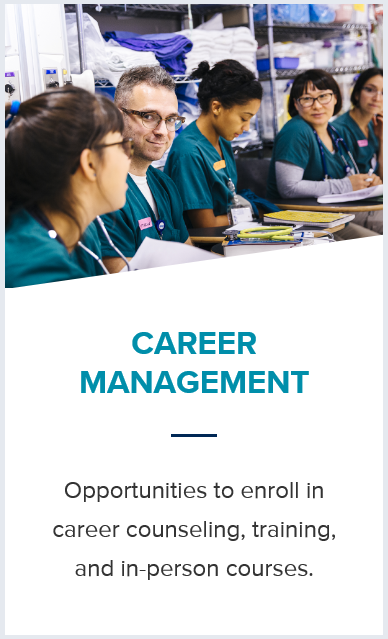 https://hr.ucdavis.edu/departments/learning-dev
[Speaker Notes: UCD does not simply want you to apply for a “job” – we want you to fulfill your career!
Learning and Development team supports our most important asset – YOU (employees)!  
We want you to feel empowered to take control of your personal and professional growth.
PD time = 40 hrs/yr for represented EEs; 80 hrs/yr for non-rep EEs.
1.Tuition Assistance: tuition discounts, scholarships, and for UCDH tuition reimbursement
2.Development Programs: Entry level to leadership programs. AAA, LC, MSAP, GMP, AOFTF
3.Career Management: Career Counseling, toolkits, cross training, training (certificate programs, eLearnings and ILTs such as MS courses – ppt, excel).]
Recursos Adicionales
Grupo de Recursos para Empleados
Vida Laboral
Descuento/rebate
https://hr.ucdavis.edu/employees
[Speaker Notes: 1. [CLICK] Employee Resource Groups: not only to make connections with areas of interest and community outreach opportunities; excellent way to build skills toward personal and professional goals.
2. [CLICK] WorkLife: promote and honor your commitments to both family and career. Programs support dependent care as well as adult/elder care; WorkLife transitions through breastfeeding support program and retirement workshops; health & wellness programs/events.
3. [CLICK] Discounts: entertainment and travel discounts, educational discount partners.]
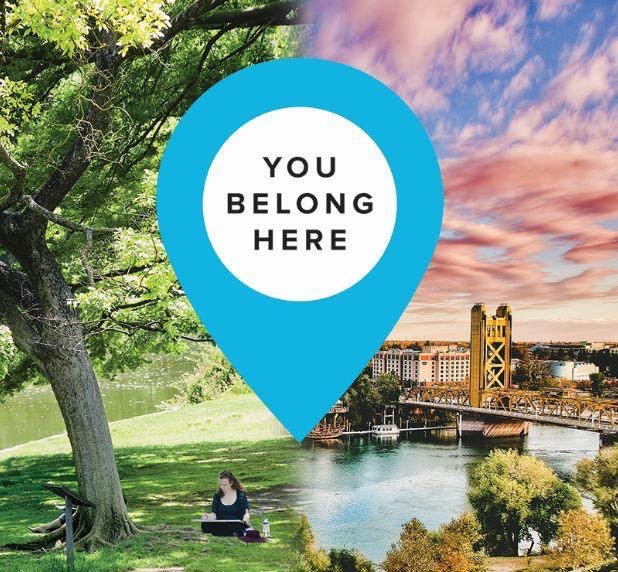 Gracias…

Preguntas?!
[Speaker Notes: Lyndon]
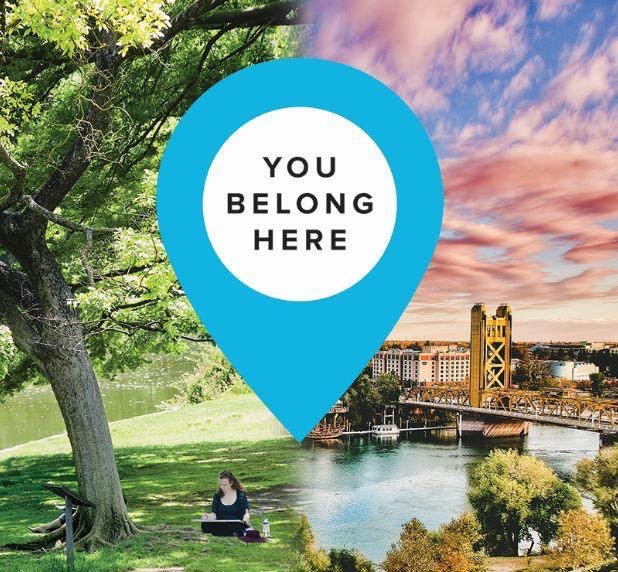 Informacion de los contactos:

Ellen Jordan – ekjordan@ucdavis.edu 
Mario Eguizabal – meeguizabal@ucdavis.edu 
Lyndon Huling – lahuling@ucdavis.edu 
JoAnna Van Brocklin – jvanbrocklin@ucdavis.edu
[Speaker Notes: Lyndon

Content on website]